ПОЛІПШЕННЯ ЯКОСТІ ВОДИ
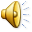 Якщо під рукою немає води потрібної якості, його можна поліпшити одним з таких способів:Поліпшити якість питної води можна за допомогою фільтрів. Щоправда, не варто купувати дуже дорогі іноземні фільтри, які прибирають з неї не тільки органічні домішки, іржу, бактерії, хлор і важкі метали, але також і мінеральні солі. З обережністю слід відноситися до фільтрів, де в якості одного з очищувальних елементів застосовується срібло. Далеко не всім цей благородний метал показаний.
Якщо в будинку немає очищувачів води, то рекомендується взяти на замітку наступні рецепти:
1) В місцевостях, де води трохи, пити її слід з невеликою кількістю оцету: 1 л води - 1-2 чайні ложки яблучного оцету і меду, 3-5 крапель 5%-го йоду(В такому середовищі мікроби гинуть за кілька хвилин).
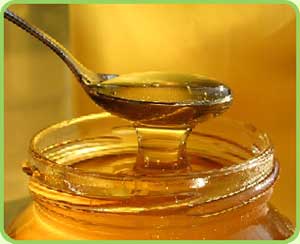 2)Закип'ятити гірку або погану воду і кинути в неї чисту глину й клубки вовни, потім вийняти їх і віджати. Віджата вода буде набагато кращої якості;
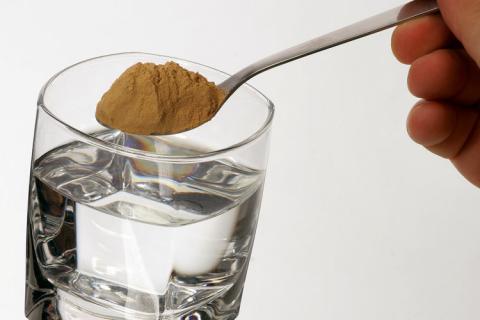 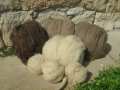 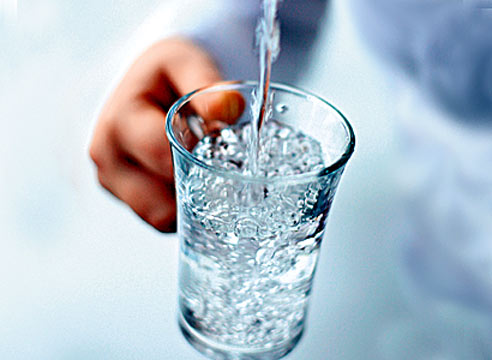 3) Додати у воду вино;
4)Солону воду можна пити, додавши в неї ягоди глоду
5) Змішати воду з чистою землею, після чого дати їй відстоятися.
6) 10-15 листків горобини на 1-3 л води роблять її чистою  через 2 години (навіть болотну, мисливці це знають).
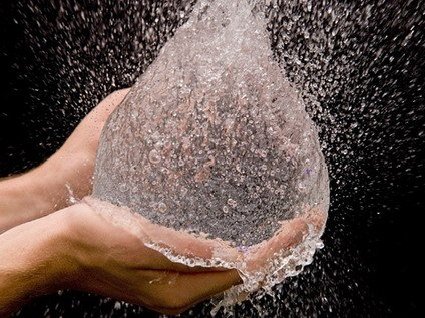 Листя можна використовувати повторно, тільки потрібно обережно промити чистою водою і потім вже настоювати не менше 3 годин. Листя висушують в тіні і для зберігання складають у дерев'яний ящик чи картонну коробку.
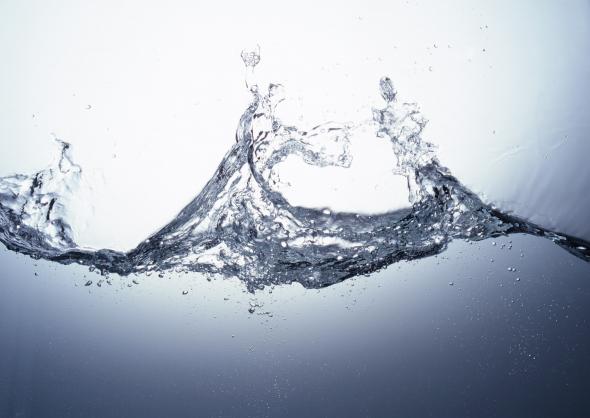 Воду корисно пити перед кожним прийомом їжі, але в невеликій кількості (по 3-4 ковтки).
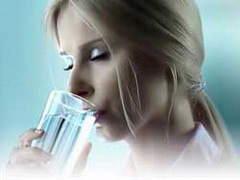